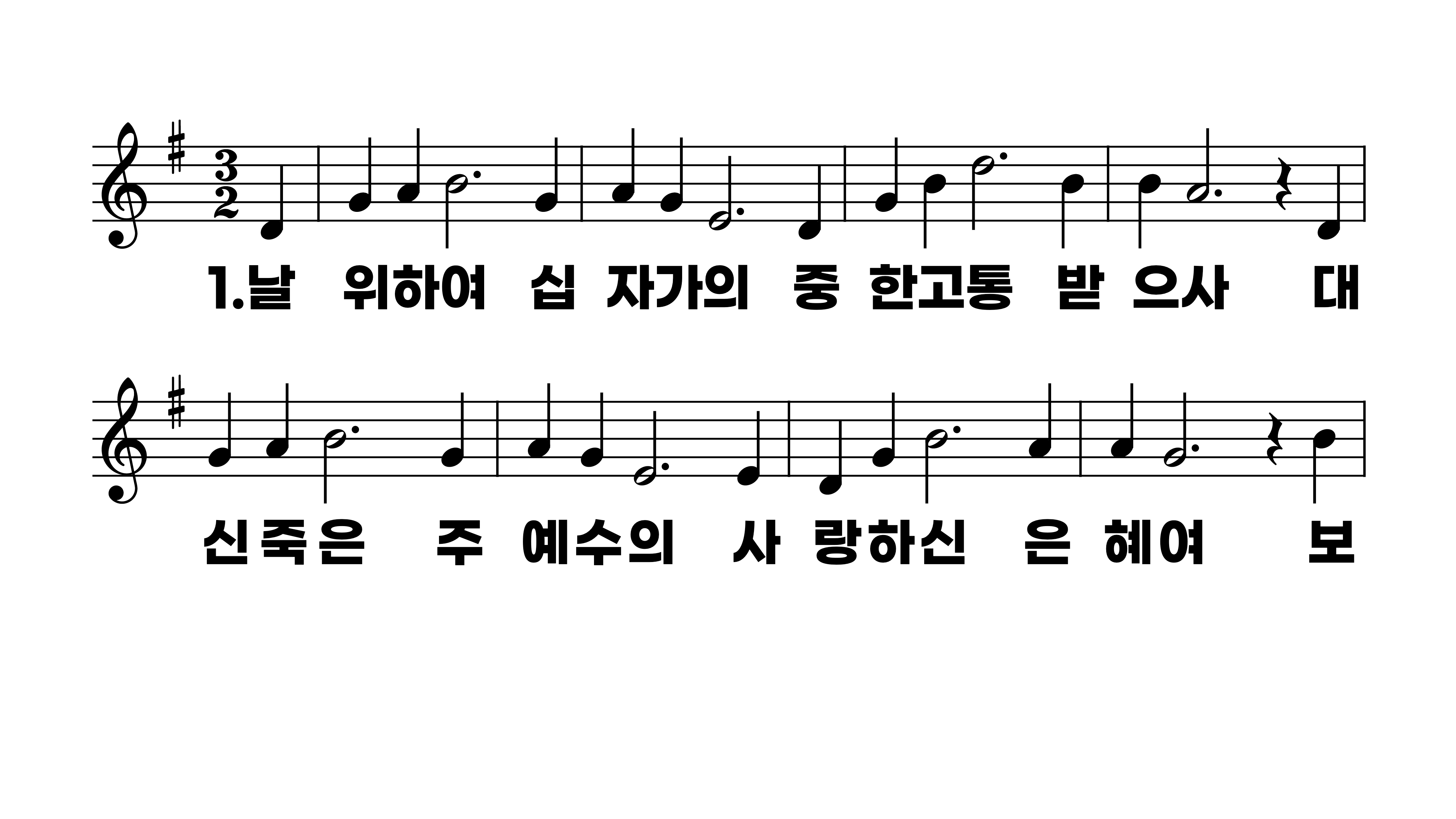 303장 날 위하여 십자가의
1.날위하여십
2.예수안에있
3.이세상의모
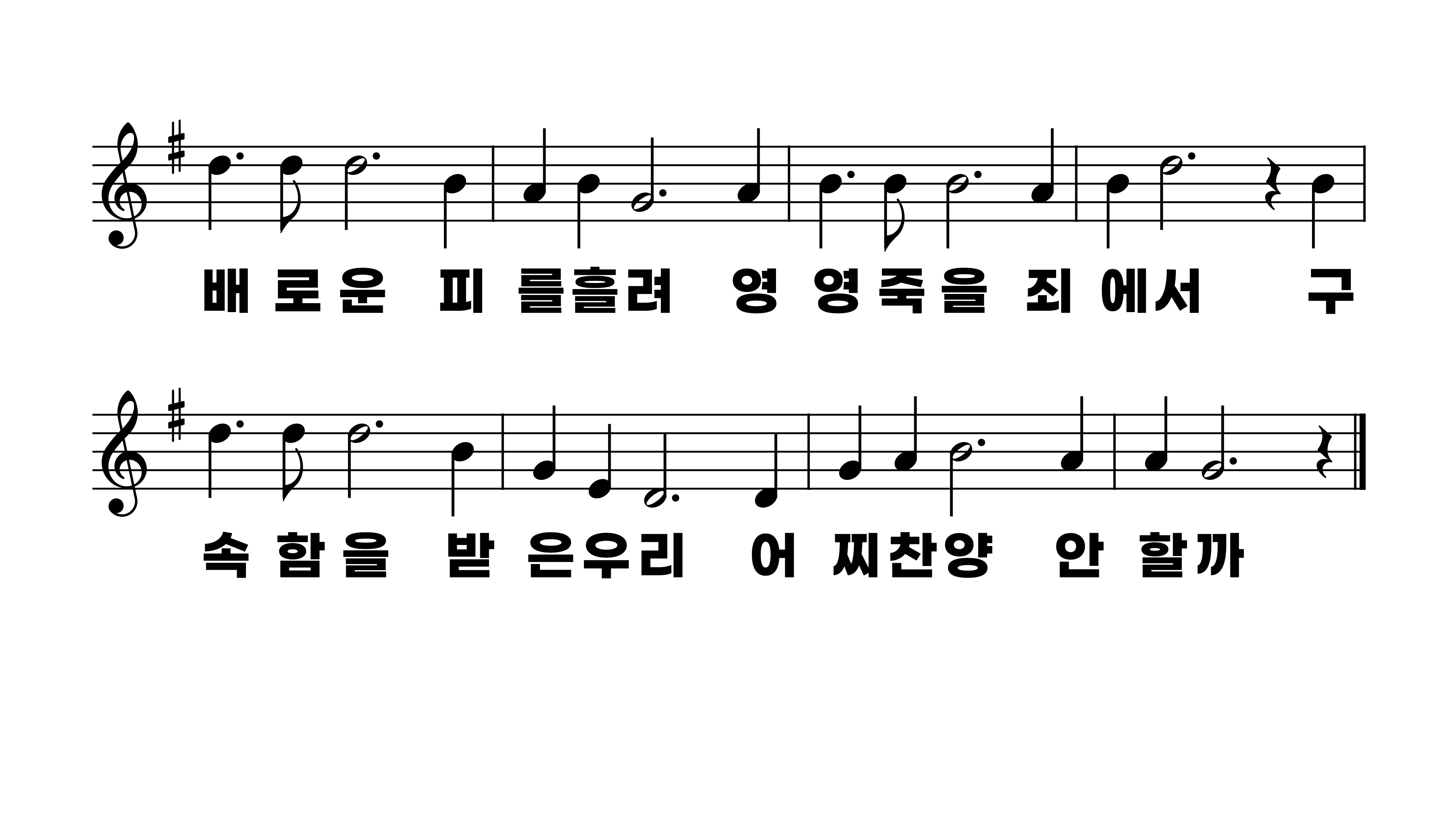 303장 날 위하여 십자가의
1.날위하여십
2.예수안에있
3.이세상의모
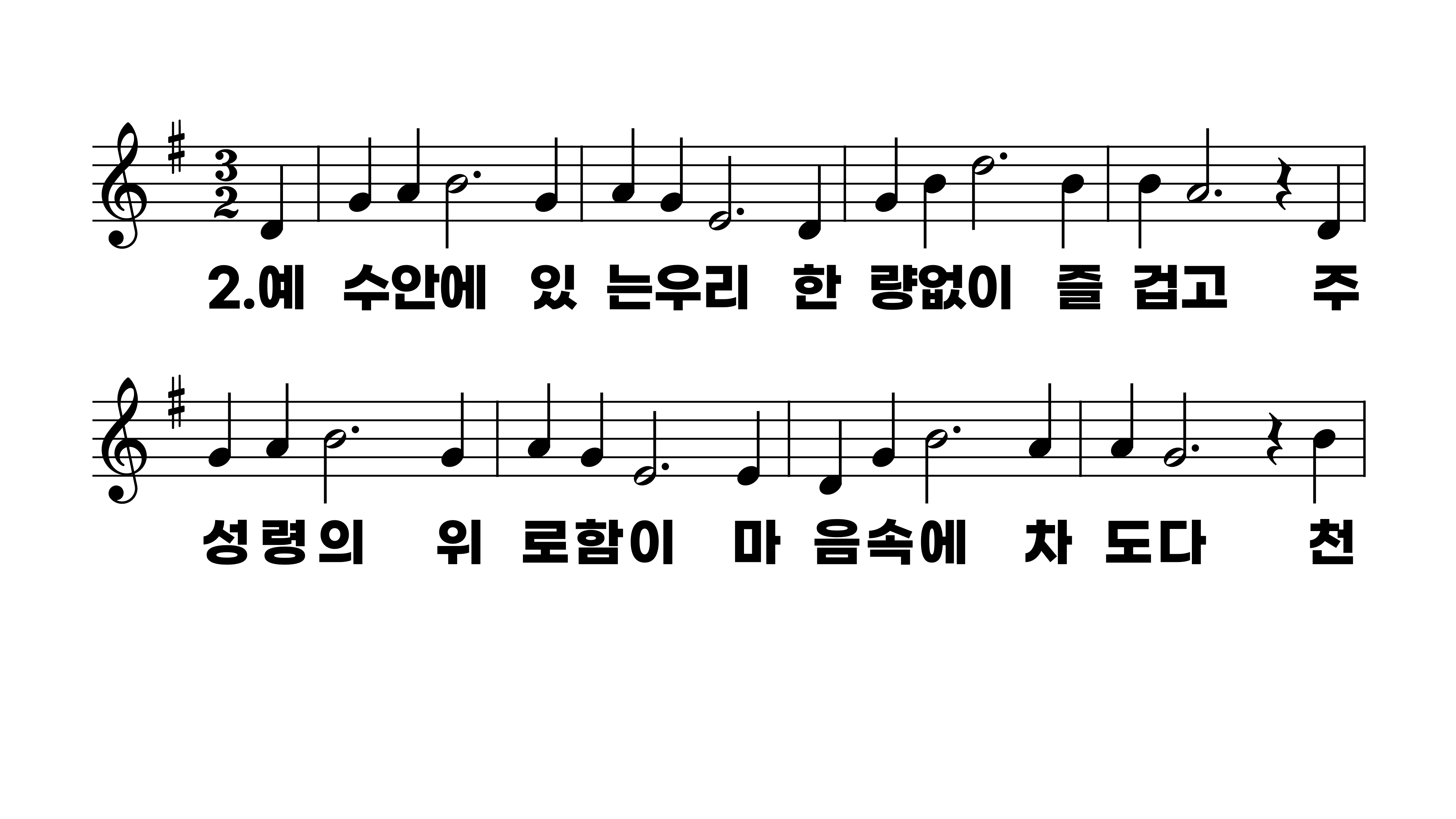 303장 날 위하여 십자가의
1.날위하여십
2.예수안에있
3.이세상의모
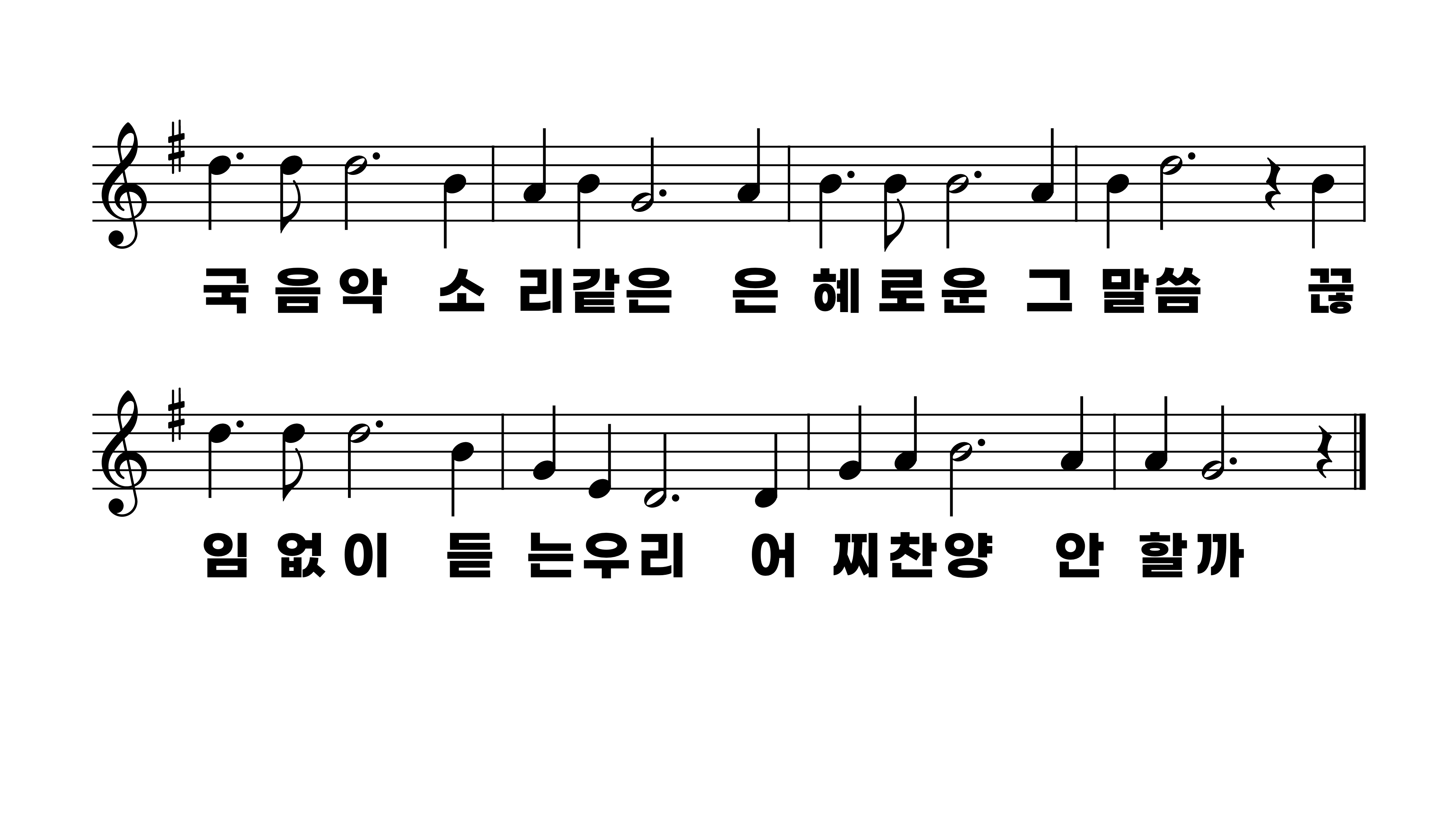 303장 날 위하여 십자가의
1.날위하여십
2.예수안에있
3.이세상의모
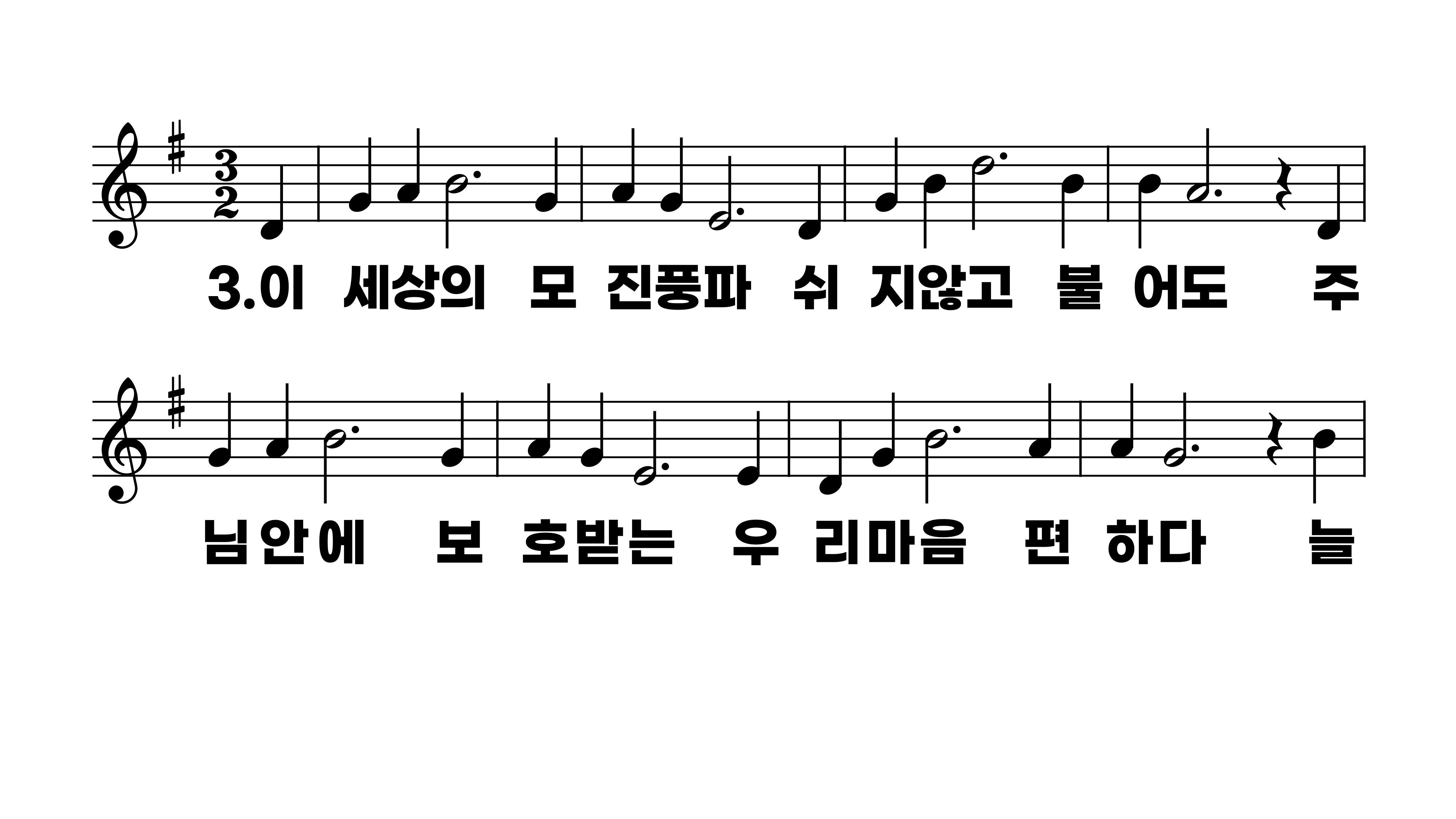 303장 날 위하여 십자가의
1.날위하여십
2.예수안에있
3.이세상의모
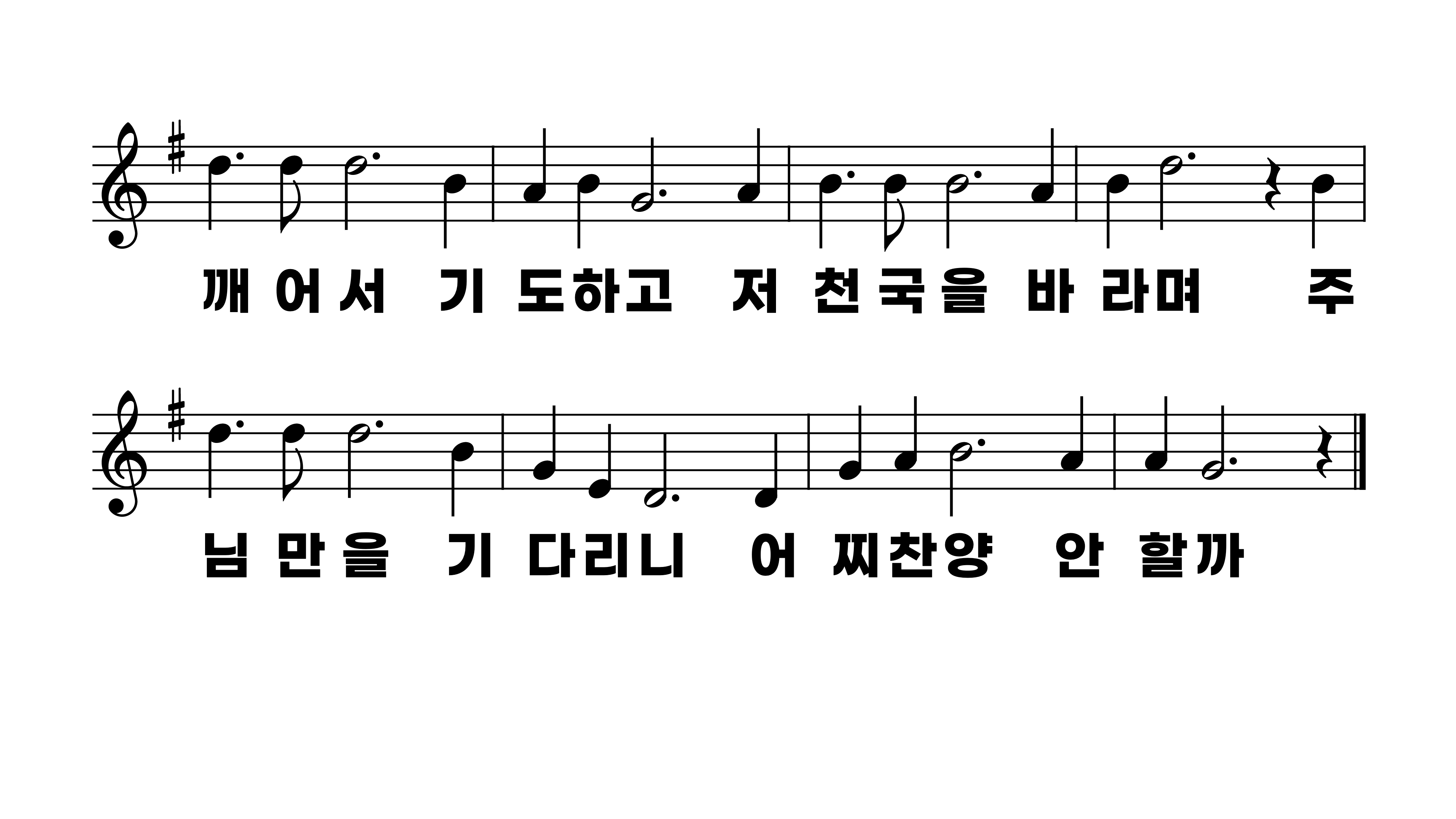 303장 날 위하여 십자가의
1.날위하여십
2.예수안에있
3.이세상의모